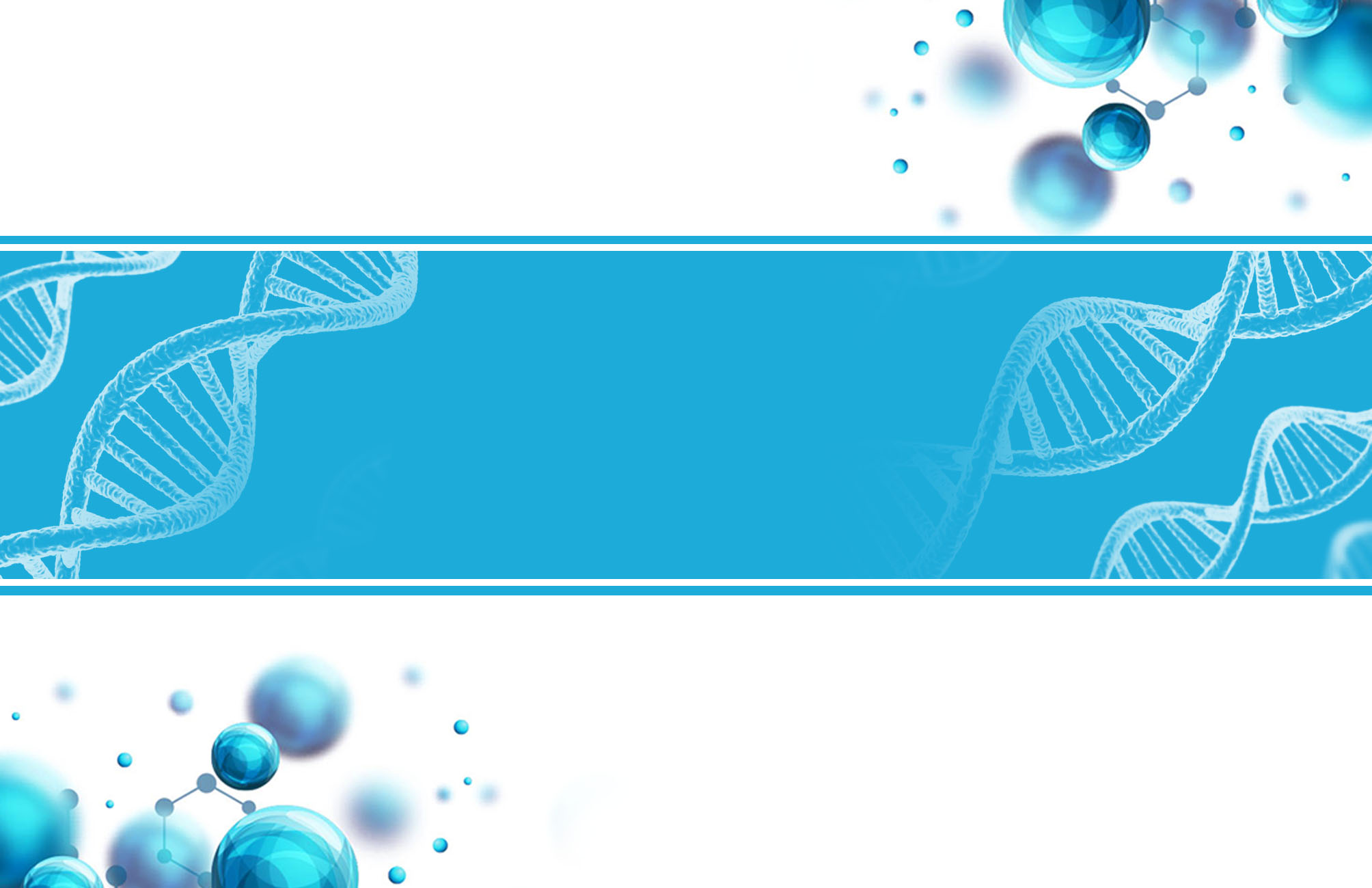 医疗健康工作汇报
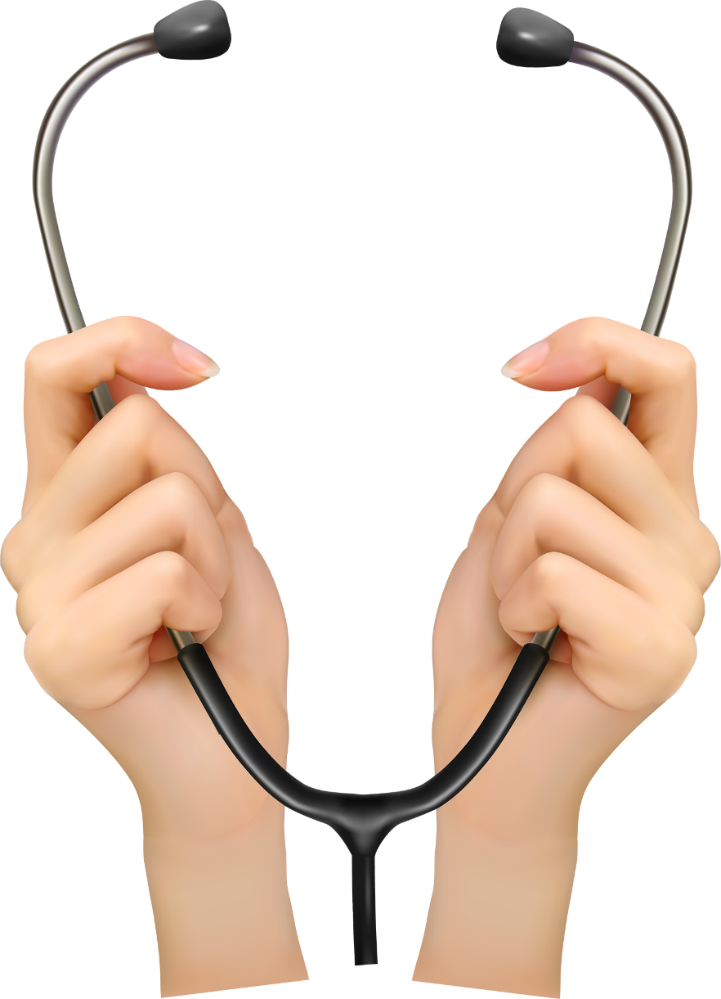 此处添加详细文本描述，建议与标题相关并符合整体语言风格此处添加详此处添加详细文本描述，建议与标题相关并符合整体语言风格此处添加详
XXX部门XX
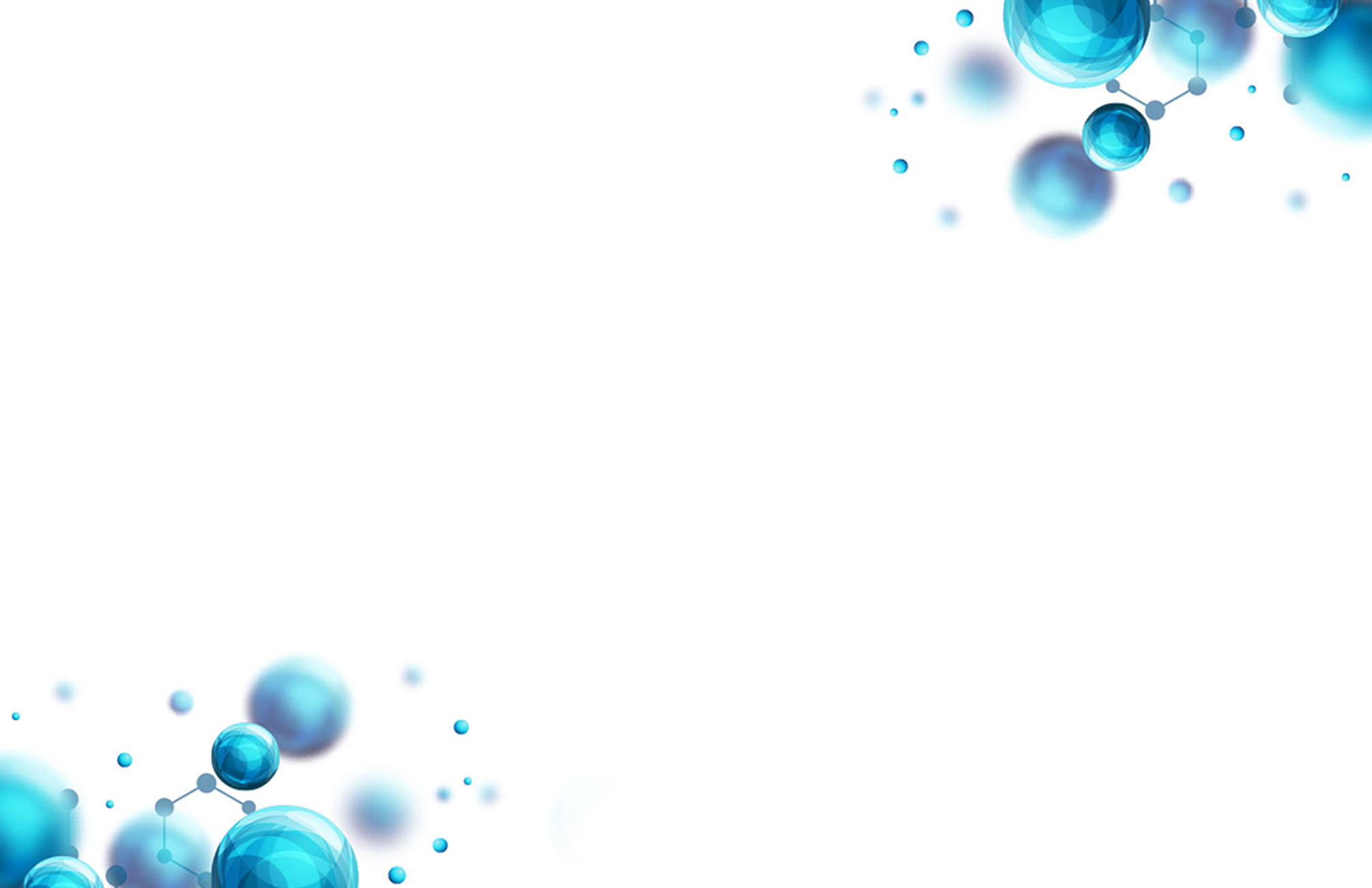 目录
CONTENT
01
02
03
04
自我介绍
我的特长
我的优势
工作规划
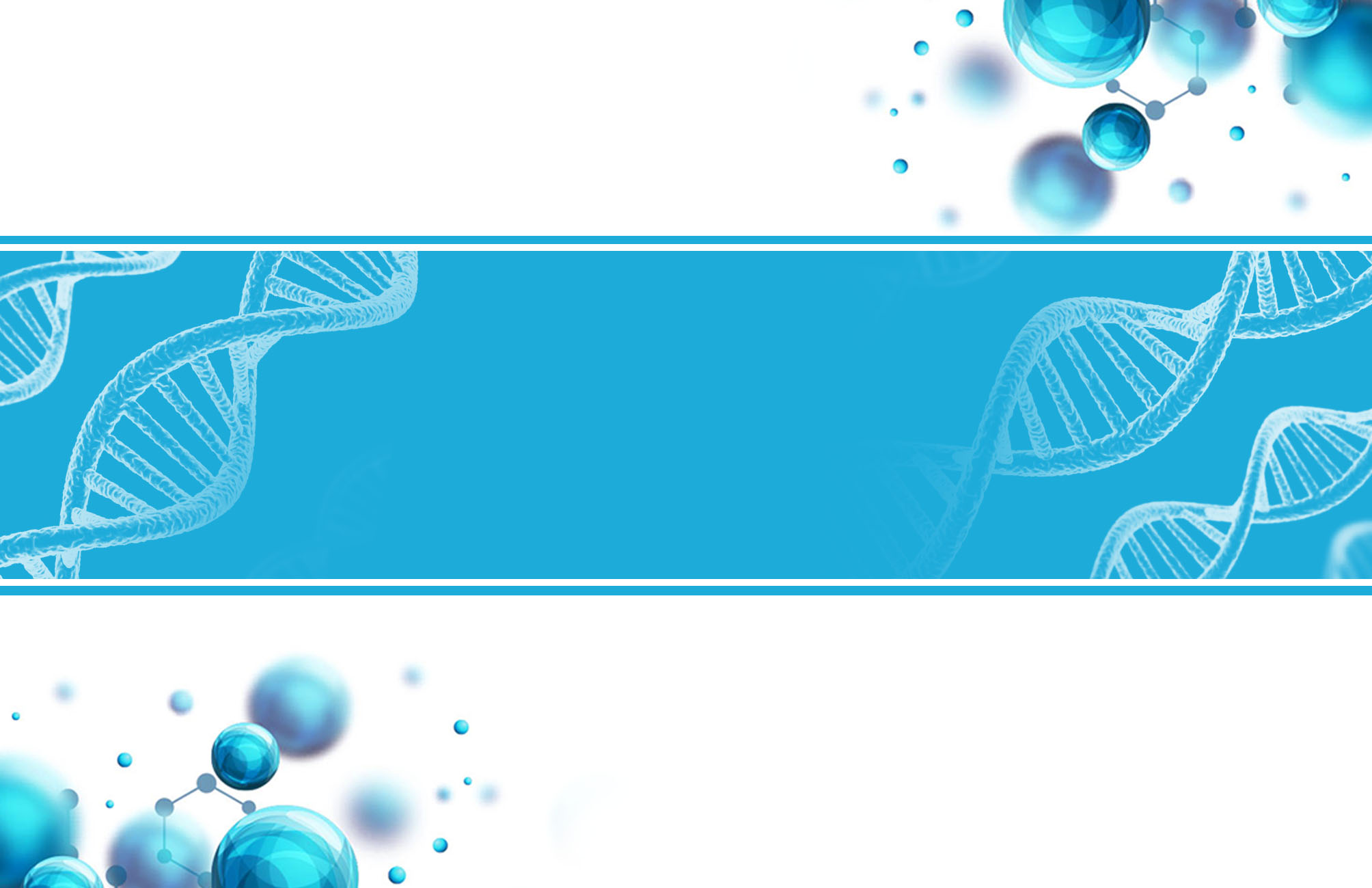 第一部分  输入标题内容
此处添加详细文本描述，建议与标题相关并符合整体语言风格此处添加详此处添加详细文本描述，建议与标题相关并符合整体语言风格此处添加详
添加您宝贵的标题
Add your valuable title
添加文字
添加文字
添加文字
添加文字
点击添加文字内容点击添加文字内容点击添加文字内容点击添加文字内容点击添加文字内容
点击添加文字内容点击添加文字内容点击添加文字内容点击添加文字内容点击添加文字内容
点击添加文字内容点击添加文字内容点击添加文字内容点击添加文字内容点击添加文字内容
点击添加文字内容点击添加文字内容点击添加文字内容点击添加文字内容点击添加文字内容
项目一
项目二
项目三
项目四
添加您宝贵的标题
Add your valuable title
ENTER YOUR TITLE
单击此处添加标题内容，标题内容。内容要与标题相符，注意字体大小以及字体类型。请在此处添加具体内容。
ENTER YOUR TITLE
单击此处添加标题内容，标题内容。内容要与标题相符，注意字体大小以及字体类型。请在此处添加具体内容。
ENTER YOUR TITLE
单击此处添加标题内容，标题内容。内容要与标题相符，注意字体大小以及字体类型。请在此处添加具体内容。
ENTER YOUR TITLE
单击此处添加标题内容，标题内容。内容要与标题相符，注意字体大小以及字体类型。请在此处添加具体内容。
ENTER YOUR TITLE
单击此处添加标题内容，标题内容。内容要与标题相符，注意字体大小以及字体类型。请在此处添加具体内容。
ENTER YOUR TITLE
单击此处添加标题内容，标题内容。内容要与标题相符，注意字体大小以及字体类型。请在此处添加具体内容。
添加您宝贵的标题
Add your valuable title
LEOPARD
LEOPARD
LEOPARD
LEOPARD
此处添加详细文本描述，建议与标题相关并符合整体语言风格，语言描述尽量简洁生动。尽量将每页幻灯片的字数控制在200字以内
此处添加详细文本描述，建议与标题相关并符合整体语言风格，语言描述尽量简洁生动。尽量将每页幻灯片的字数控制在200字以内
此处添加详细文本描述，建议与标题相关并符合整体语言风格，语言描述尽量简洁生动。尽量将每页幻灯片的字数控制在200字以内
此处添加详细文本描述，建议与标题相关并符合整体语言风格，语言描述尽量简洁生动。尽量将每页幻灯片的字数控制在200字以内
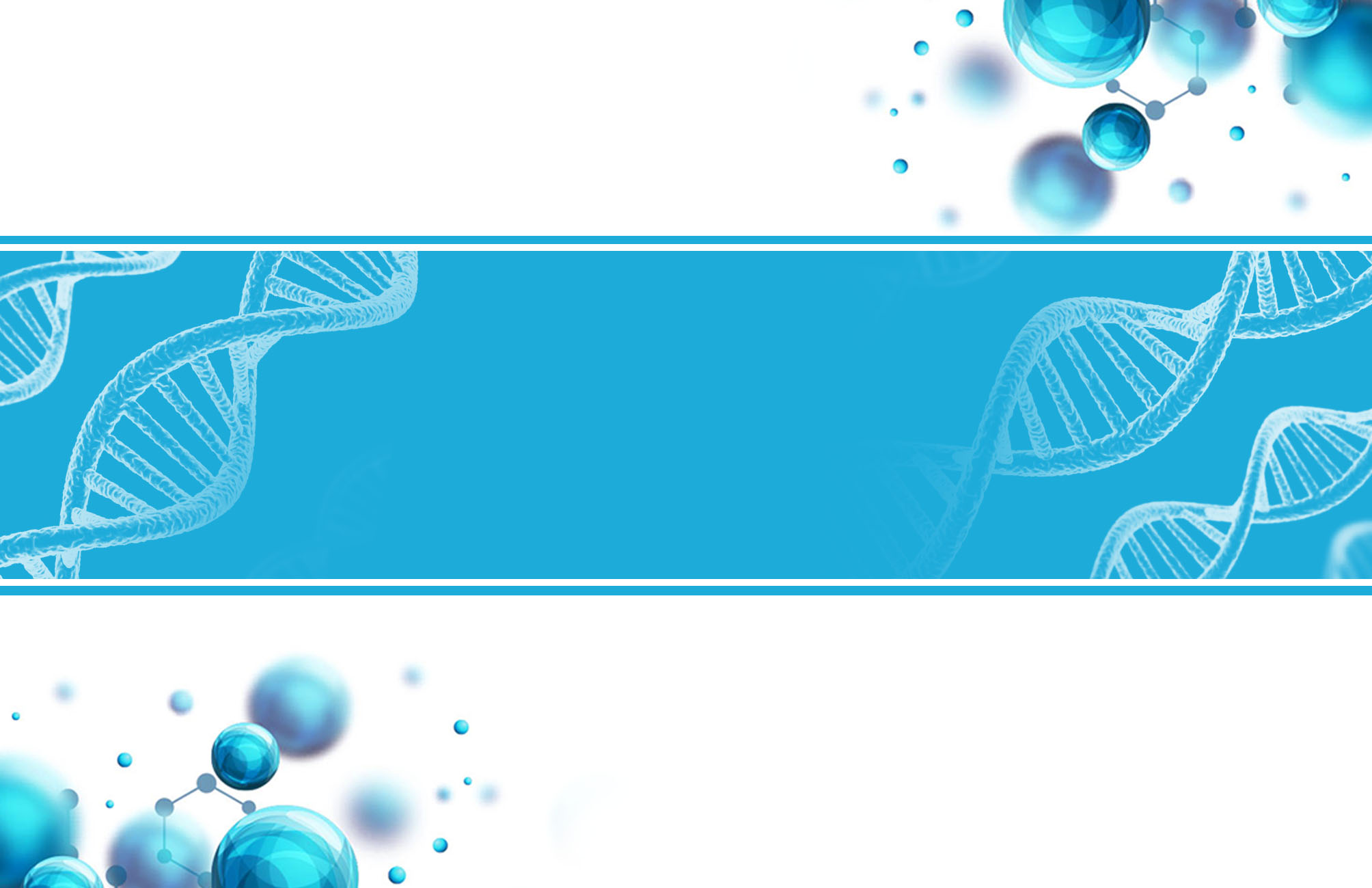 第二部分  输入标题内容
此处添加详细文本描述，建议与标题相关并符合整体语言风格此处添加详此处添加详细文本描述，建议与标题相关并符合整体语言风格此处添加详
添加您宝贵的标题
Add your valuable title
25%
18%
宝贵的标题
宝贵的标题
单击此处添加标题内容，标题内容。内容要与标题相符，注意字体大小以及字体类型。请在此处添加具体内容。
单击此处添加标题内容，标题内容。内容要与标题相符，注意字体大小以及字体类型。请在此处添加具体内容。
65%
85%
宝贵的标题
宝贵的标题
单击此处添加标题内容，标题内容。内容要与标题相符，注意字体大小以及字体类型。请在此处添加具体内容。
单击此处添加标题内容，标题内容。内容要与标题相符，注意字体大小以及字体类型。请在此处添加具体内容。
添加您宝贵的标题
Add your valuable title
添加标题
04
此处添加详细文本描述，建议与标题相关并符合整体语言风格，语言描述尽量简洁生动。尽量将每页幻灯片的字数控制在200字以内
添加标题
此处添加详细文本描述，建议与标题相关并符合整体语言风格，语言描述尽量简洁生动。尽量将每页幻灯片的字数控制在200字以内
添加标题
02
此处添加详细文本描述，建议与标题相关并符合整体语言风格，语言描述尽量简洁生动。尽量将每页幻灯片的字数控制在200字以内
03
添加标题
此处添加详细文本描述，建议与标题相关并符合整体语言风格，语言描述尽量简洁生动。尽量将每页幻灯片的字数控制在200字以内
01
添加您宝贵的标题
Add your valuable title
添加文字内容

添加文字内容

添加文字内容

添加文字内容
标题一
点击此处添加文字内容点击此处添加文字内容点击此处添加文字内容点击此处添加文字内容
点击此处添加文字内容点击此处添加文字内容点击此处添加文字内容点击此处添加文字内容
标题二
点击此处添加文字内容点击此处添加文字内容点击此处添加文字内容点击此处添加文字内容
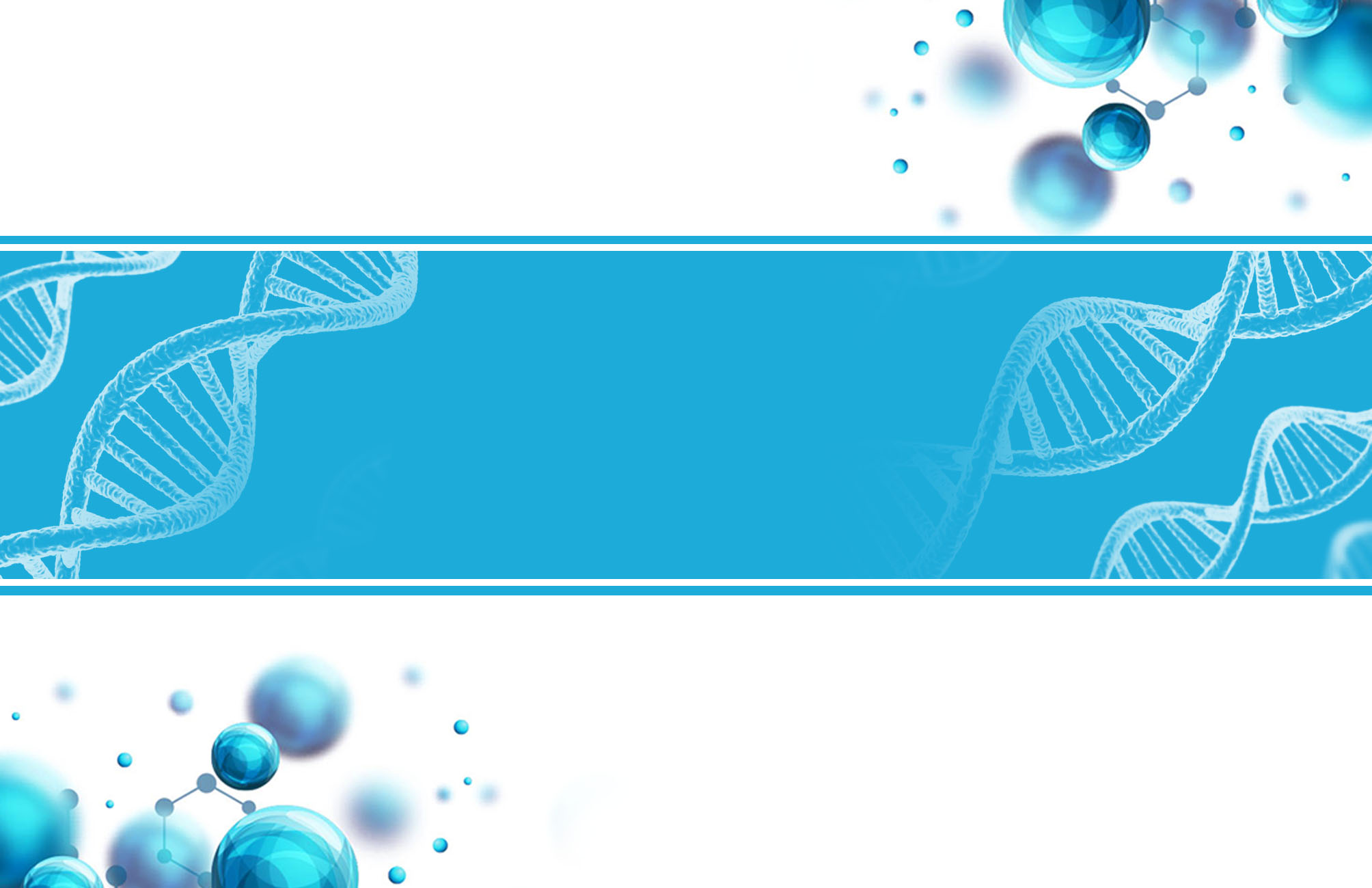 第三部分  输入标题内容
此处添加详细文本描述，建议与标题相关并符合整体语言风格此处添加详此处添加详细文本描述，建议与标题相关并符合整体语言风格此处添加详
添加您宝贵的标题
Add your valuable title
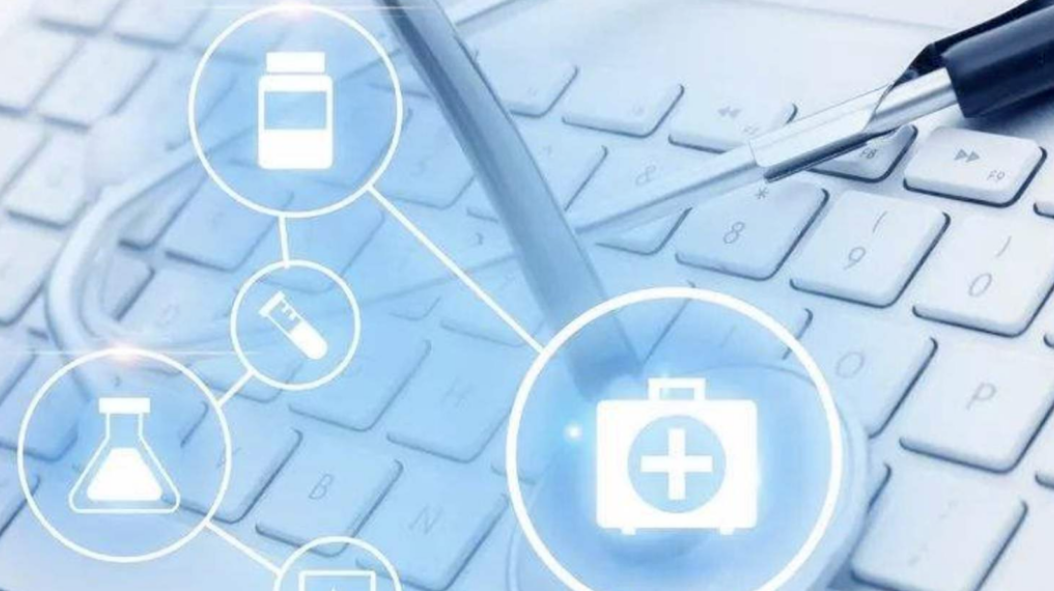 读中学：探索发现
问中学：思考质疑
动中学：锻炼能力
练中学：巩固提高
此处添加详细文本描述，建议与标题相关并符合整体语
此处添加详细文本描述，建议与标题相关并符合整体语
此处添加详细文本描述，建议与标题相关并符合整体语
此处添加详细文本描述，建议与标题相关并符合整体语
添加您宝贵的标题
Add your valuable title
解决对策
学习情况
学生情况
点击输入简要文字内容，文字内容需概括精炼，不用多余的文字修饰。
点击输入简要文字内容，文字内容需概括精炼，不用多余的文字修饰。
点击输入简要文字内容，文字内容需概括精炼，不用多余的文字修饰。
DIGITAL 
MARKETING
添加您宝贵的标题
Add your valuable title
15%
50%
75%
宝贵的标题
宝贵的标题
宝贵的标题
点击输入简要文字内容，文字内容需概括精炼，不用多余的文字修饰。点击输入简要文字内容，文字内容需概括精炼，不用多余的文字修饰。
点击输入简要文字内容，文字内容需概括精炼，不用多余的文字修饰。点击输入简要文字内容，文字内容需概括精炼，不用多余的文字修饰。
点击输入简要文字内容，文字内容需概括精炼，不用多余的文字修饰。点击输入简要文字内容，文字内容需概括精炼，不用多余的文字修饰。
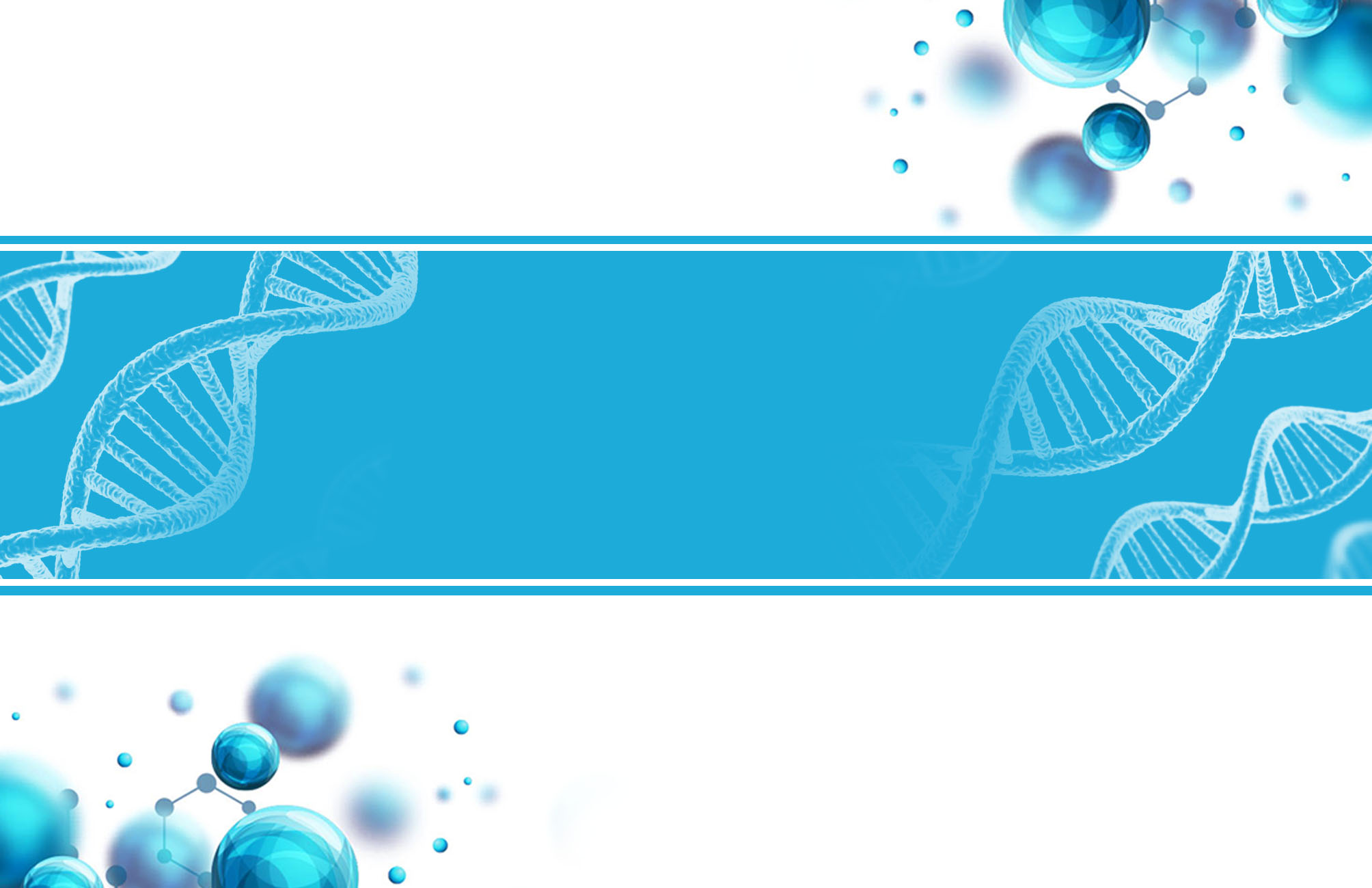 第四部分  输入标题内容
此处添加详细文本描述，建议与标题相关并符合整体语言风格此处添加详此处添加详细文本描述，建议与标题相关并符合整体语言风格此处添加详
添加您宝贵的标题
Add your valuable title
ENTER YOUR TITLE
30%
点击输入简要文字内容，文字内容需概括精炼，不用多余的文字修饰。点击输入简要文字内容，文字内容需概括精炼，不用多余的文字修饰。
ENTER YOUR TITLE
20%
点击输入简要文字内容，文字内容需概括精炼，不用多余的文字修饰。点击输入简要文字内容，文字内容需概括精炼，不用多余的文字修饰。
ENTER YOUR TITLE
15%
点击输入简要文字内容，文字内容需概括精炼，不用多余的文字修饰。点击输入简要文字内容，文字内容需概括精炼，不用多余的文字修饰。
添加您宝贵的标题
Add your valuable title
80%
90%
99%
70%
Lorem ipsum dolor sit amet, consectetur adipiscing elit.
Lorem ipsum dolor sit amet, consectetur adipiscing elit.
Lorem ipsum dolor sit amet, consectetur adipiscing elit.
Lorem ipsum dolor sit amet, consectetur adipiscing elit.
THE MOST WAITING TEMPLATE
Lorem ipsum dolor sit amet, consectetur adipiscing elit. Integer mollis vehicula ligula ut faucibus. Curabitur vestibulum consequat urna et vehicula. Suspendisse feugiat biben- dum egestas. Sed bibendum urna id sem tincidunt commodoat dictum lectus. Fusce felis tellus, volutpat quis venenatis non, adipiscing quis orci. Integer condimentum leo ut erat ultrices mollis. Nunc ut quam adipiscing, elementum enim ac, ullamcorper magna. Curabitur a felis eu tellus tincidunt rhoncus. Cras rhoncus diam tortor, id cursus purus.
添加您宝贵的标题
Add your valuable title
宝贵的标题
宝贵的标题
点击输入简要文字内容，文字内容需概括精炼，不用多余的文字修饰。
点击输入简要文字内容，文字内容需概括精炼，不用多余的文字修饰。
宝贵的标题
宝贵的标题
点击输入简要文字内容，文字内容需概括精炼，不用多余的文字修饰。
点击输入简要文字内容，文字内容需概括精炼，不用多余的文字修饰。
宝贵的标题
宝贵的标题
点击输入简要文字内容，文字内容需概括精炼，不用多余的文字修饰。
点击输入简要文字内容，文字内容需概括精炼，不用多余的文字修饰。
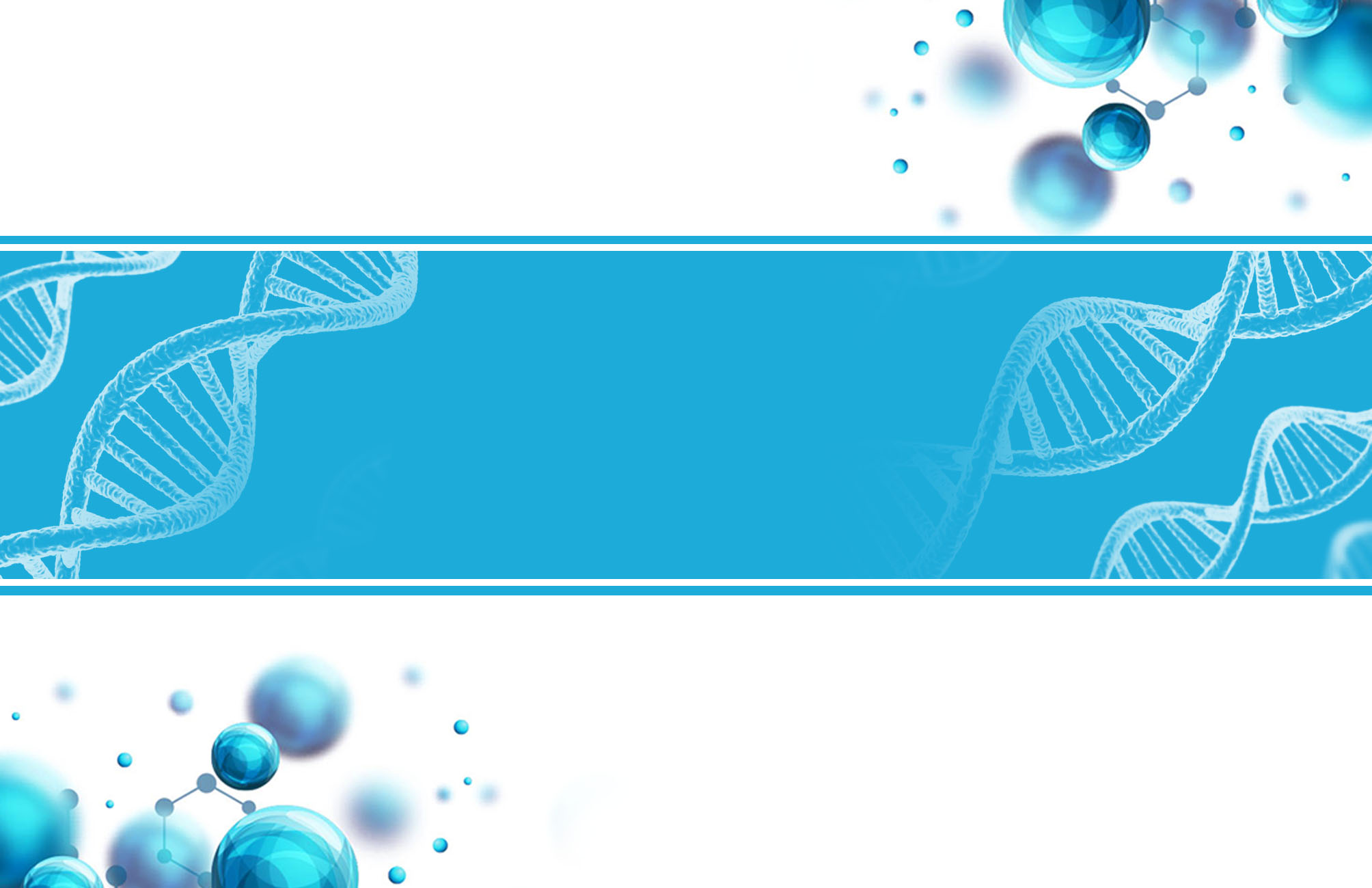 感谢聆听
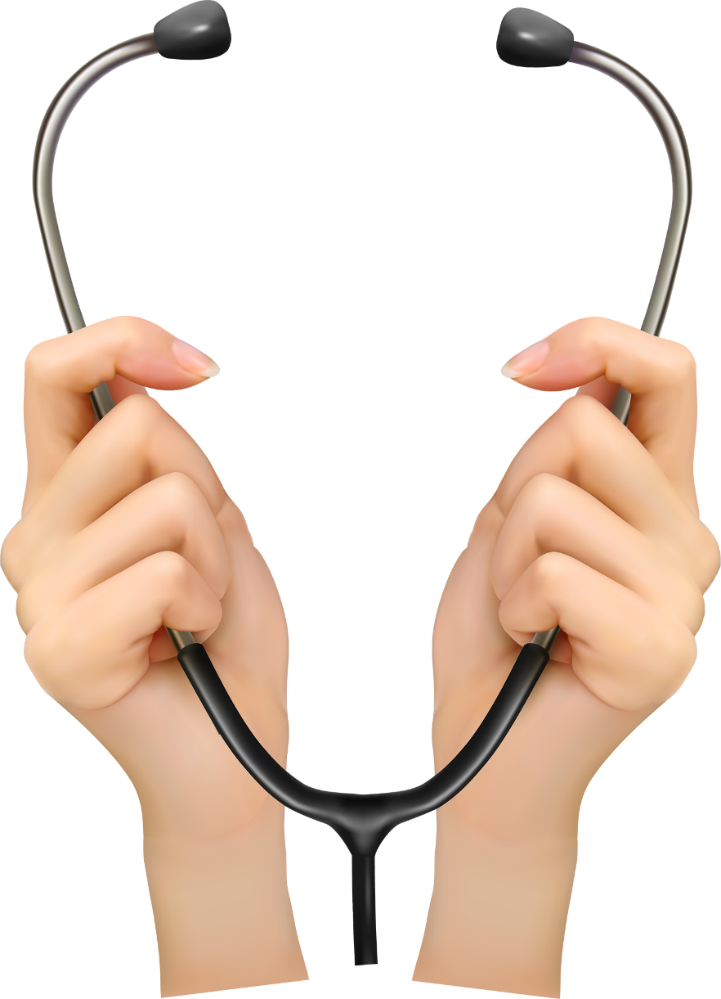 此处添加详细文本描述，建议与标题相关并符合整体语言风格此处添加详此处添加详细文本描述，建议与标题相关并符合整体语言风格此处添加详
XXX部门XX